Principais Benefícios Projetados
Limitação da Idade Máxima dos Veículos em 10 anos e da Idade Média da frota em 5 anos 

Flexibilização operacional – adequação contínua da oferta à demanda, mediante regras preestabelecidas

Implantação de Sistema de Gestão e Controle - acompanhamento integral da operação ofertado pelas operadoras no lugar de apenas fiscalização presencial

Coleta de Dados
 Oferta – rastreamento embarcado (GPS)
 Demanda – controle eletrônico da oferta
Principais Benefícios Projetados
Sistema de Avaliação de Desempenho das Permissionárias – avalia a adequação do serviço prestado, premia boas empresas e pune empresas deficientes	

Índices: conforto, cortesia, higiene, confiabilidade, pontualidade, regularidade, legalidade, segurança, modicidade e atualidade 


Regularização dos serviços de transporte rodoviário, possibilitando o estabelecimento de novo ordenamento jurídico, com possibilidade de interferência mais efetiva da ANTT junto às empresas operadoras decorrente da oficialização de instrumento contratual
Realizado
Em andamento
Planejado
Situação Atual – Serviços Rodoviários
Realizado
Em andamento
Planejado
Situação Atual – Serviços Semiurbanos do DF e Entorno
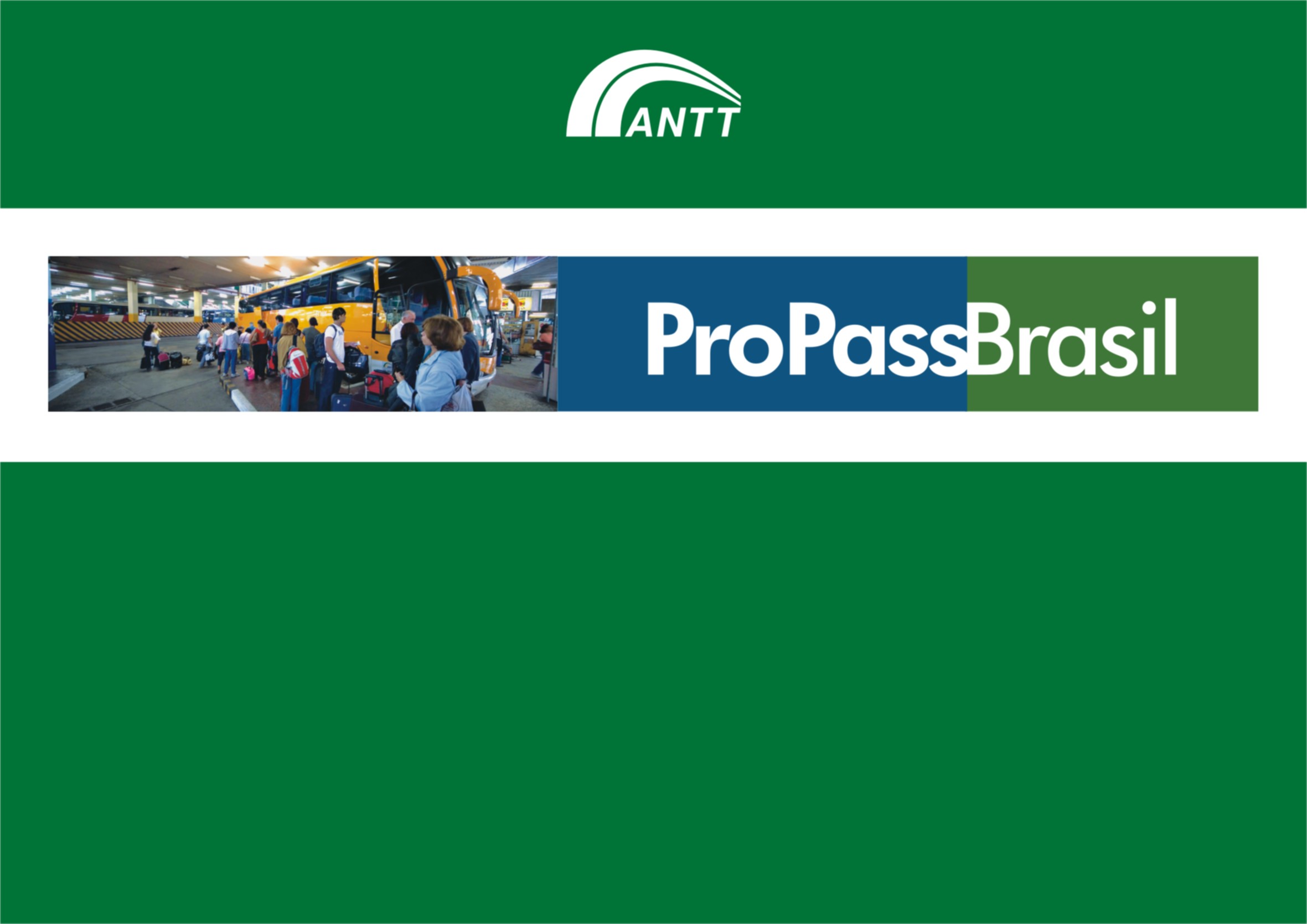 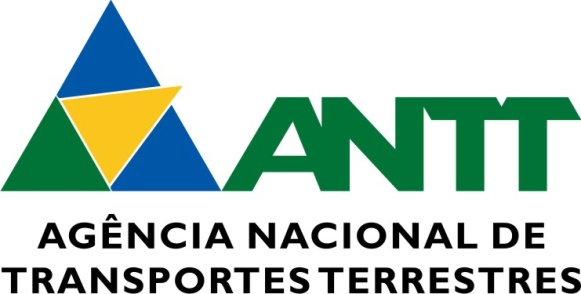 Agencia Nacional de Transportes Terrestre - ANTT 

Setor de Clubes Esportivos Sul - SCES, lote 10, trecho 03, Projeto Orla Polo 8 - Brasília - DF  - CEP: 70200-003

www.antt.gov.br 

propass.antt.gov.br